La funzione del HR in azienda
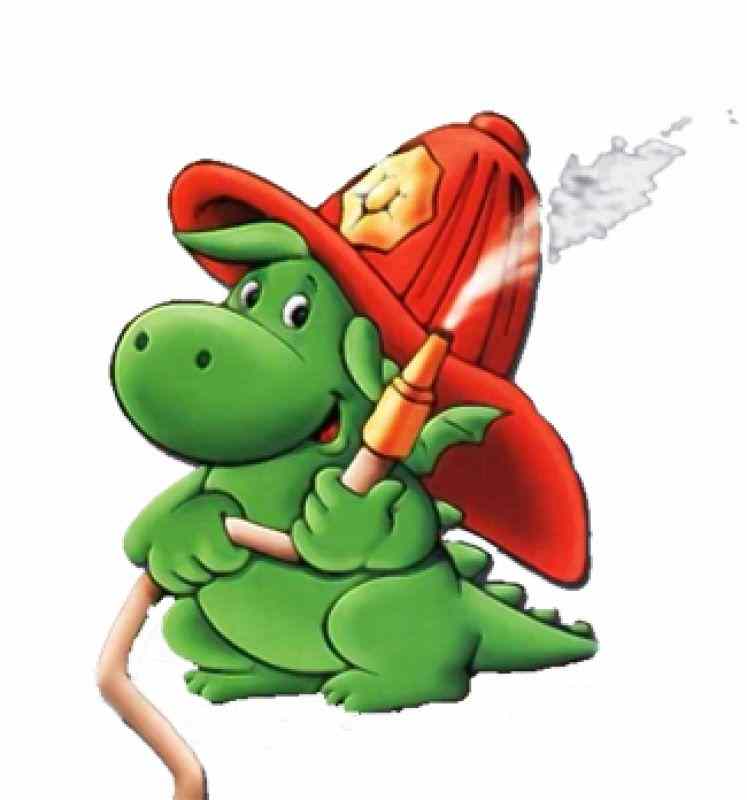 PARTE II – selezione e tipologie contrattuali
Definire il numero di lavoratori necessari per ogni reparto:
Definire le ore di servizio/copertura previste per ogni reparto
Definire turnazione:
   Full time - F/T 8h x 5 gg o 7h,10min x 6 gg
   Part time P/T da 4, 5 6h secondo la necessità del servizio
I reparti principali operativi presenti nelle strutture sono:
   ROOM=PIANI : cameriere ai piani e facchini, ricevimento,  
                              manutenzione
   FOOD= Sala e Cucina
Utilizzo del personale annuale o stagionale?
Selezione del personale
Costruzione del profilo in ricerca x la selezione
Verificare se esiste un mansionario ovvero tutte le attività e competenze necessarie per ricoprire il ruolo  che stiamo selezionando per prossima assunzione
Se non abbiamo un mansionario verificare se la declaratoria delle mansioni e livelli è sufficiente, altrimenti la integriamo con le richieste specifiche della struttura
Fare la lista delle soft Skills desiderate / richieste per la posizione:
Empatia, buona comunicazione, problem solving, flessibilità …..
REDIGERE IL MANSIONARIO con requisiti
MANSIONE:______________
CONOSCENZE TECNICHE: ……
COMPETENZE
ANNI DI ESPERIENZA
SOFT SKILLS:
BUONA EMPATIA
PROBLEM SOLVING
ORIENTATO ALL’OBIETTIVO
FLESSIBILITA’
_______________
_______________
_______________
Canali di Ricerca Personale
LINKEDIN
JOB IN TOURISM
SUBITO.IT
INSTAGRAM, FB
CLIC LAVORO
JOB POSTING
AZIENDE DI RICERCA E SELEZIONE
SOCIETA’ DI SOMMINISTRAZIONE
ASSOCIAZIONI DI CATEGORIA
IL PASSAPAROLA
2.  Come leggere  un CV
Lettura  screening dei
formato: anglo americano, europeo, …
Se è presente la foto dovrebbe essere con formato ed immagine professionale
Percorso studi: diploma, laurea, master, corsi di specializzazione
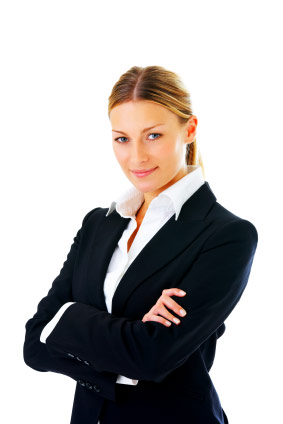 Le informazioni irrilevanti a volte sono le più importanti per capire il candidato: sport , hobby etc..per fare la domanda informale e capire un po’ la tipologia di persona
Il colloquio di selezione
ON LINE
Utilizzare whatsApp, Skype ….
Sguardo sulla telecamera
Una domanda informale 
Domande tecniche
Domanda di ritorno
Fine selezione ringraziamento ed informare il candidato come procederà la selezione
Se è tra la rosa dei candidati fissate un colloquio in presenza.
Se l’esito è negativo, inviate mail o sms ringraziando e comunicate che  la scelta è verso altri candidati e che comunque terrete in evidenza il cv per eventuali altre selezioni.
In presenza
Fissare luogo ed orario, dedicare 30 minuti al candidato, (suoneria cellullare muta)
Mettere a proprio agio il candidato
Stessa serie di domande del colloquio on line
Una domanda su eventuale sport o hobby che avete letto sul cv
Chiedete esempi di situazioni particolari dove ha affrontato un problema e come lo ha risolto (verificare se lo ha risolto da solo o con aiuti di colleghi) 
Osservate il linguaggio del corpo
Fate la domanda di ritorno e valutate la risposta
Se positivo , chiedete la sua disponibilità.
Poi verificate le referenze
Se negativo risponderete dopo 1 o 2 giorni per mail o sms ringraziando per aver partecipato alla selezione etc..
Offerta Contrattuale
Proposta contrattuale per iscritto definendo:
tipologia contratto
Mansione
Livello
Retribuzione
Periodo di prova
Tempo di accettazione della proposta 5 o 7 giorni
Quando a vostra proposta contrattuale è stata accettata per iscritto inviate elenco dei documenti necessari per l’assunzione
Inviate tutti i documenti alla vostra Direzione Generale o Ufficio del Personale per stipula contratto di assunzione come da accordi presi con il candidato